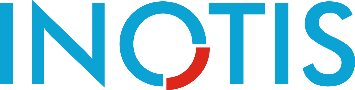 INOTIS
Likwidacja szkód
1
Lider w likwidacji szkód
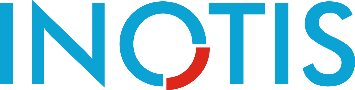 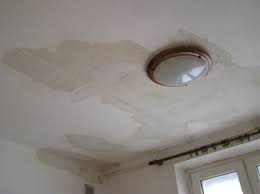 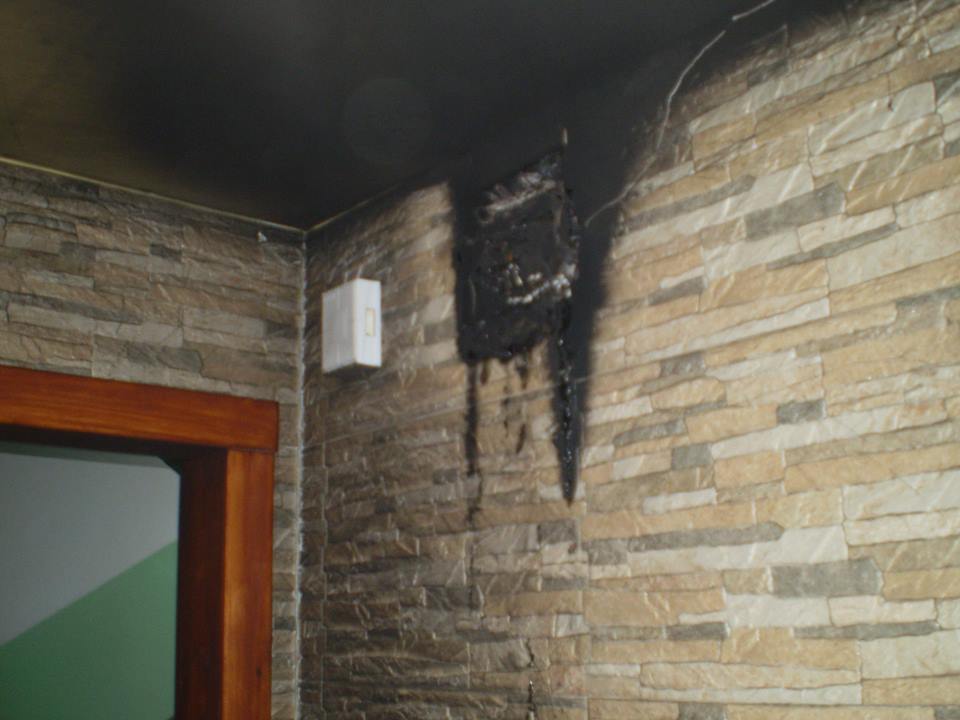 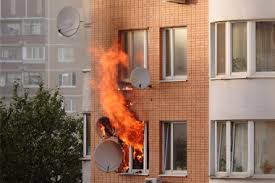 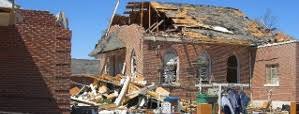 2
Inotis w skrócie
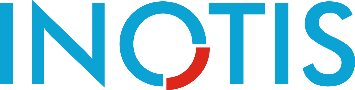 Realizujemy ponad 50.000 szkód każdego roku.
23 umowy na obsługę szkód majątkowych, komunikacyjnych i korporacyjnych.
350 rzeczoznawców terenowych w całej Polsce, 
34 etatowych pracowników w centrali w Bydgoszczy.
Własny system informatyczny EPRIL do elektronicznej obsługi zleceń.
Firma działa od 2005 roku i obecnie wiodąca firma w likwidacji szkód w Polsce.
3
ZAKRES LIKWIDACJI SZKÓD W POSZCZEGÓLNYCH DZIAŁACH
Dział zleceń komunikacyjnych:
pojazdy lądowe z wyłączeniem pojazdów szynowych np. samochody osobowe, ciężarowe, autobusy,  przyczepy, naczepy
sprzęt pływający śródlądowy 
maszyny rolnicze np. kombajny, ciągniki, prasy
transport bliski np. wózki widłowe, magazynowe
typowe, jezdne maszyny budowlane np. koparki, spychacze, walce, wozidła  
likwidacja merytoryczna szkód komunikacyjnych

Dział zleceń majątkowych masowych (likwidacja techniczna typowych szkód):
typowe budynki mieszkalne, niemieszkalne i rolne o szacunkowej wartości szkody do 100.000 zł z wyłączeniem budynków przemysłowych
budynki przemysłowe o szacunkowej wartości szkody do 10.000 zł
drewniane budynki, stanowiące część gospodarstwa rolnego np. stodoły, obory, stajnie, garaże 
wyposażenie mieszkań oraz biur np. meble, niespecjalistyczny sprzęt komputerowy, sprzęt RTV AGD, 
ruchomości domowe, rzeczy osobiste 
typowe instalacje mieszkań, biur i budynków niemieszkalnych np. instalacje elektryczne, wod – kan, CO, gaz
obiekty  małej architektury – płoty, bramy, nagrobki, altany, ogrody, drzewa, krzewy 
środki obrotowe, zapasy, towary, zbiory, części zapasowe o szacunkowej wartości szkody do 50.000 zł 
uprawy, płody rolne i inwentarz żywy, bytowanie zwierząt 

Dział DLS:
pozostałe maszyny i pojazdy,  które nie są uwzględnione w szkodach komunikacyjnych
uszkodzenia konstrukcyjne budynków mieszkalnych i niemieszkalnych  (filary, ściany nośne, ściany z wyłączeniem dachów)  
pozostałe szkody majątkowe, które nie są uwzględnione w szkodach majątkowych masowych
likwidacja merytoryczna 
szkody likwidowane z OC wykonawcy, budowlano-montażowe,
4
Proces likwidacji szkody
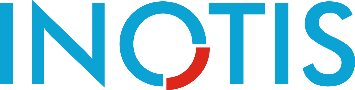 TU
1. Przekazanie zlecenia
6. Przekazanie zlecenia
INOTIS
5. Weryfikacja i wyliczenie 
    kosztorysu naprawy
2. Analiza i wybór eksperta
RZECZOZNAWCA
3. Oględziny i wycena
4. Przekazanie materiałów
Poszkodowany
5
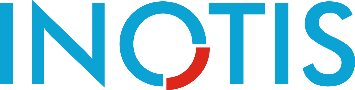 Akademia Kosztorysantów

O co chodzi? 
6
Akademia w skrócie
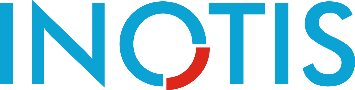 Akademia Kosztorysantów to bezpłatny kurs 

przygotowujący do pracy Kosztorysanta.

Pozyskana wiedza może być wykorzystana dalej w budownictwie 
lub w samej likwidacji szkód
7
Co po Akademii?
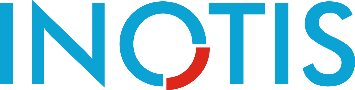 Każda osoba, która ukończy kurs otrzyma od nas Certyfikat uczestnictwa.
Podpisujemy umowę zlecenia lub współpracy do rozliczania się na fakturę.
Po podpisaniu umowy, wypłacamy wynagrodzenie za przygotowane kosztorysy dopasowane do wiedzy uczestnika Akademii.
Kosztorysy można wykonywać zdalnie po okresie szkolenia.
8
Kogo szukamy?
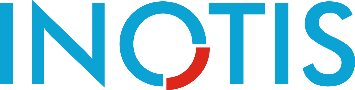 Otwartych i chętnych do nauki osób z Wydziału Budownictwa.
Które mogą pracować w i po wakacjach (z przerwą na odpoczynek )
Lubiących kontakty z ludźmi.
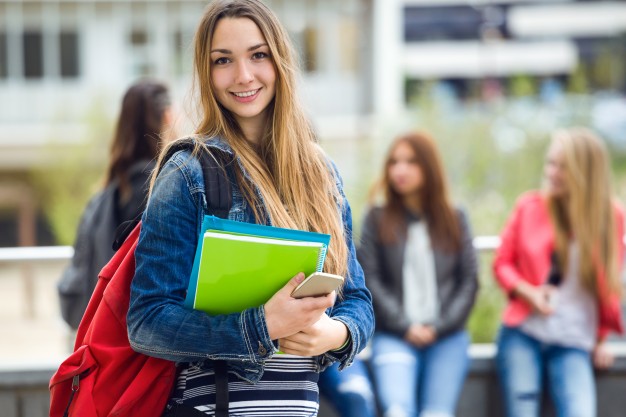 9
Co oferujemy?
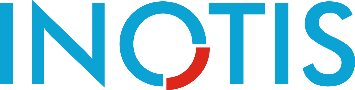 Dużą dawkę praktycznej wiedzy.
Wynagrodzenie 20 zł brutto od kosztorysu.
Pracę w dowolnych godzinach do połączenia z nauką.
10
Dalsze kroki?
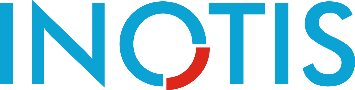 Proszę wysłać CV na adres praca@inotis.pl
Po zebraniu grupy poinformujemy o dacie pierwszego terminu szkolenia.
I zaczynamy 
11
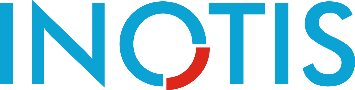 Dziękujemy i zapraszam
 do zadawania pytań
12